ΙΣΛΑΝΔΙΑ
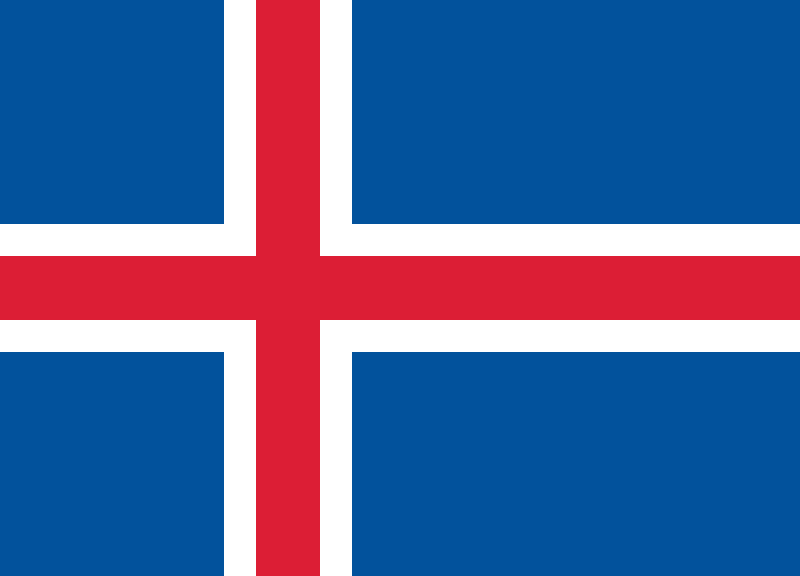 η χΩρα τΩν πΑγων
Ενδιαφέρουσες Πληροφορίες
Η πρωτεύουσα της Ισλανδίας είναι το Ρέικιαβικ.
Ο πληθυσμός της είναι 366.700.
Η έκταση της Ισλανδίας είναι 103,000 τετραγωνικά χιλιόμετρα
Η Ισλανδία είναι νησιωτική χώρα της βόρειας Ευρώπης. Βρίσκεται στον βόρειο Ατλαντικό ωκεανό και ανάμεσα στη Γροιλανδία, τη Σκωτία, τα νησιά Φαρόε και τη Νορβηγία.
Η γλώσσα της Ισλανδίας είναι τα Ισλανδικά 
Η Ισλανδία δεν έχει στρατό και έχει φιλικές σχέσεις με όλες τις χώρες του κόσμου
Η οικονομία  της στηρίζετε στο ψάρεμα και στην επεξεργασία ψαριών.
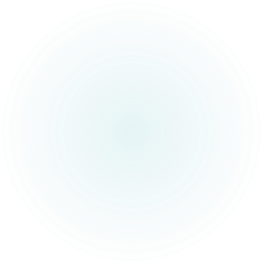 Ο χάρτης της Ισλανδίας
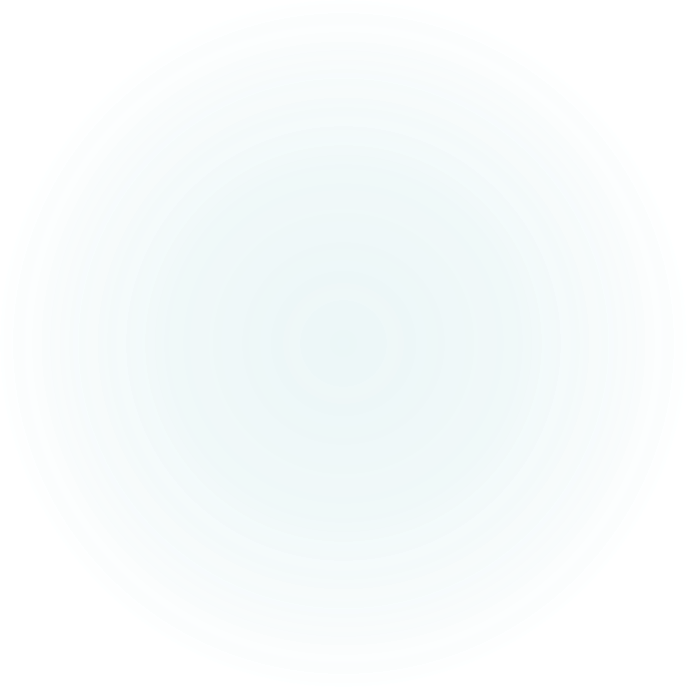 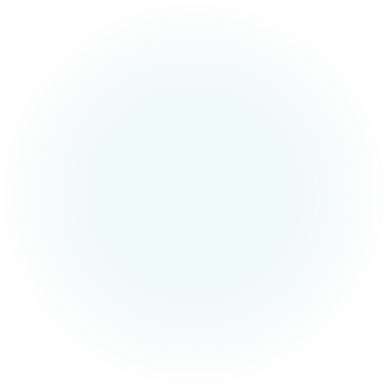 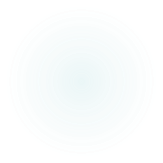 Τα αξιοθέατα της Ισλανδίας
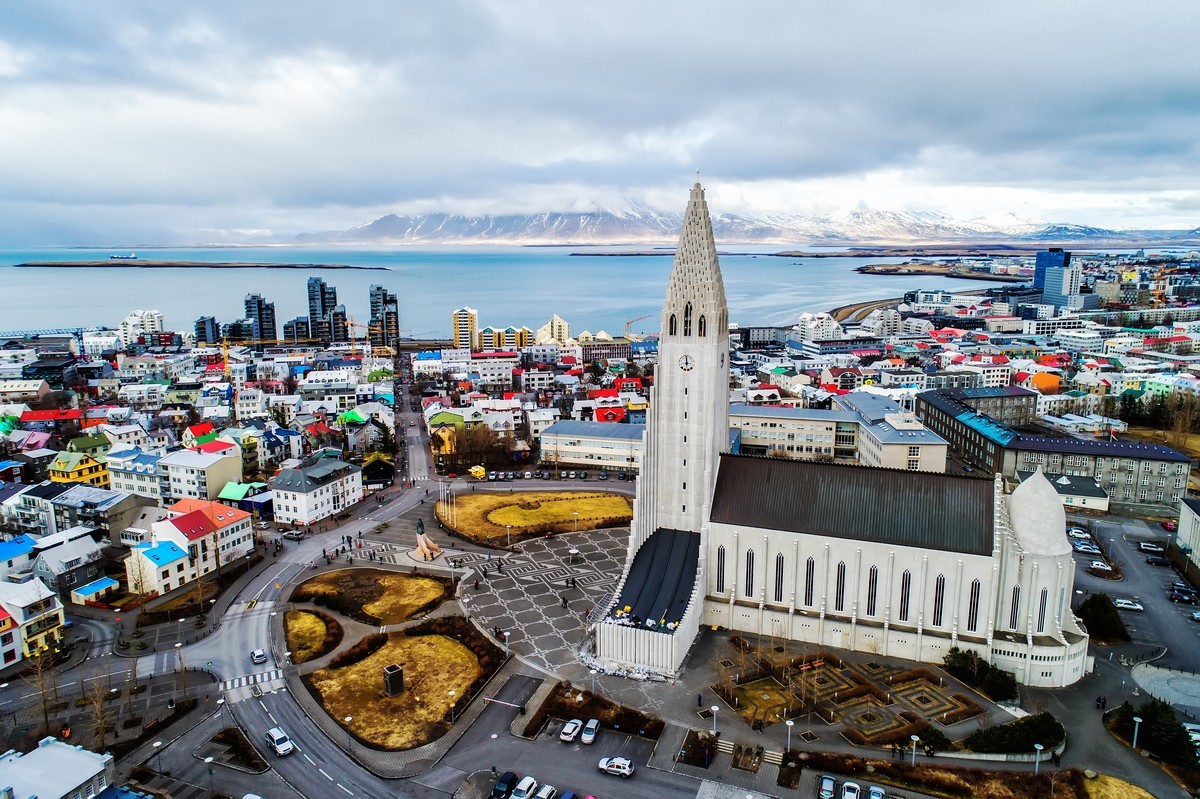 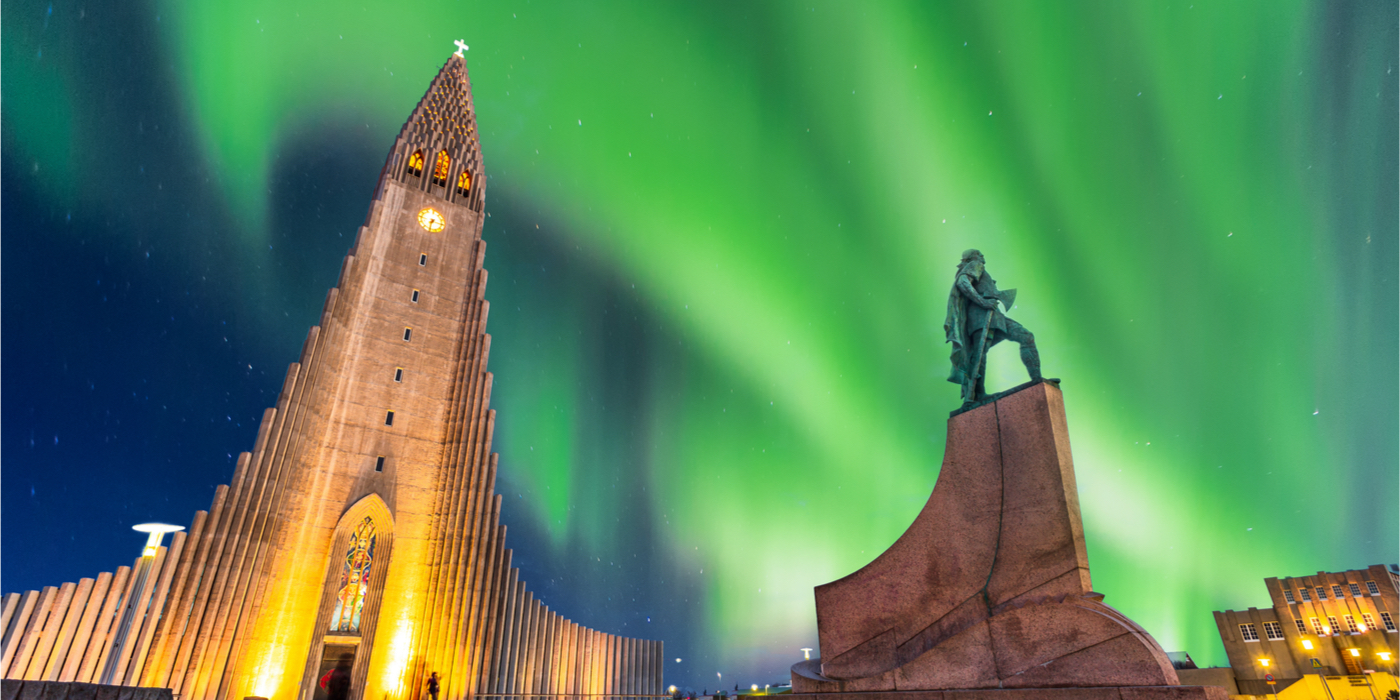 Λόγω της θέση της η Ισλανδία έχει ένα πολύ κρύο και σκληρό κλίμα.  
Όμως επειδή έχει και πολλά ηφαίστεια, δημιουργούνται θερμοπίδακες και θέρμες πήγες.
Η Ισλανδία είναι μια πανέμορφη χώρα και σου προτείνω να πας.
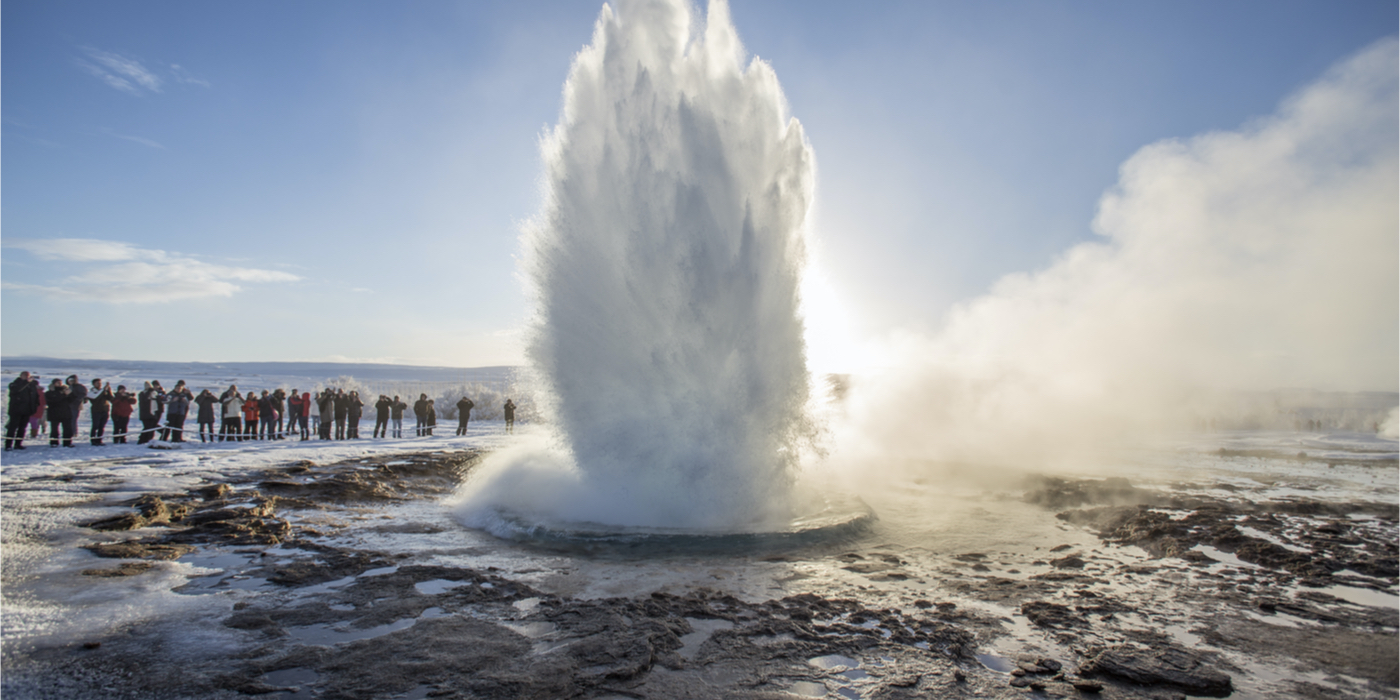 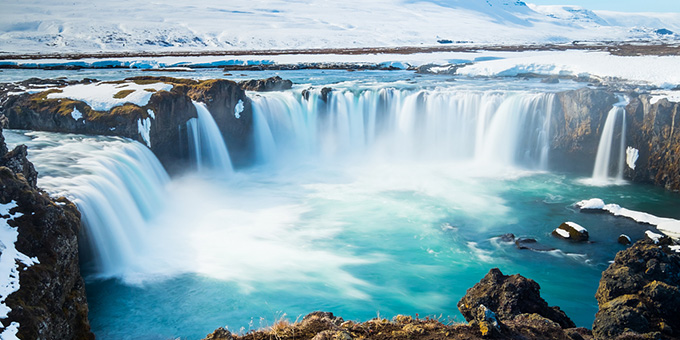 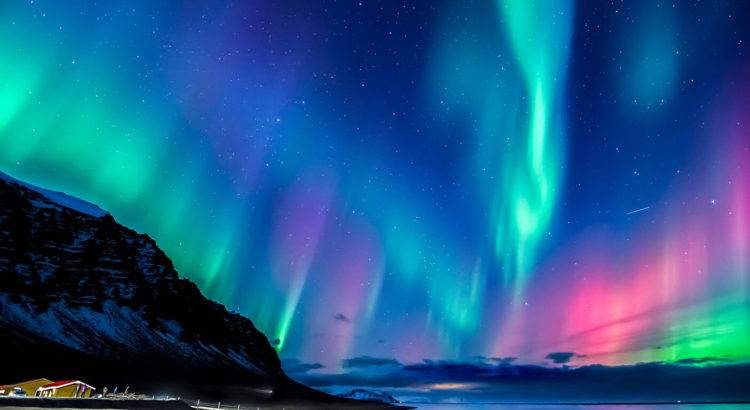 Στην Ισλανδία μπορείς να δεις το Βόρειο Σέλας, που είναι ο φωτισμός του ουρανού  την νύχτα με διάφορα χρώματα λόγω του μαγνητικού πεδίου της γης .
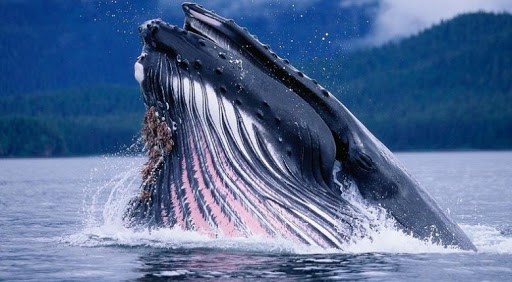 ΣΑΣ ΕΥΧΑΡΙΣΤΩ 


Þakka

Σαχκα ……